ADT : Abstract Data Type
Type
Brand
A definition for data type

A set of values(properties) and operations
OBJECT
Pen
Color
A collection of related data items together with an associated set of operations
Price
Write()
©Jyoti Lakhani
class Pen
{
    public:
       int Type
       String Brand
       int Color
       int Price
       void Write()
 }
Write()
INPUT
OUTPUT
ENCAPSULATION
Data Type : Independent of Implementation
Emphasis -> WHAT 
Abstract  -> HOW
Data Structure : Physical Implementation of an ADT
©Jyoti Lakhani
Data Type
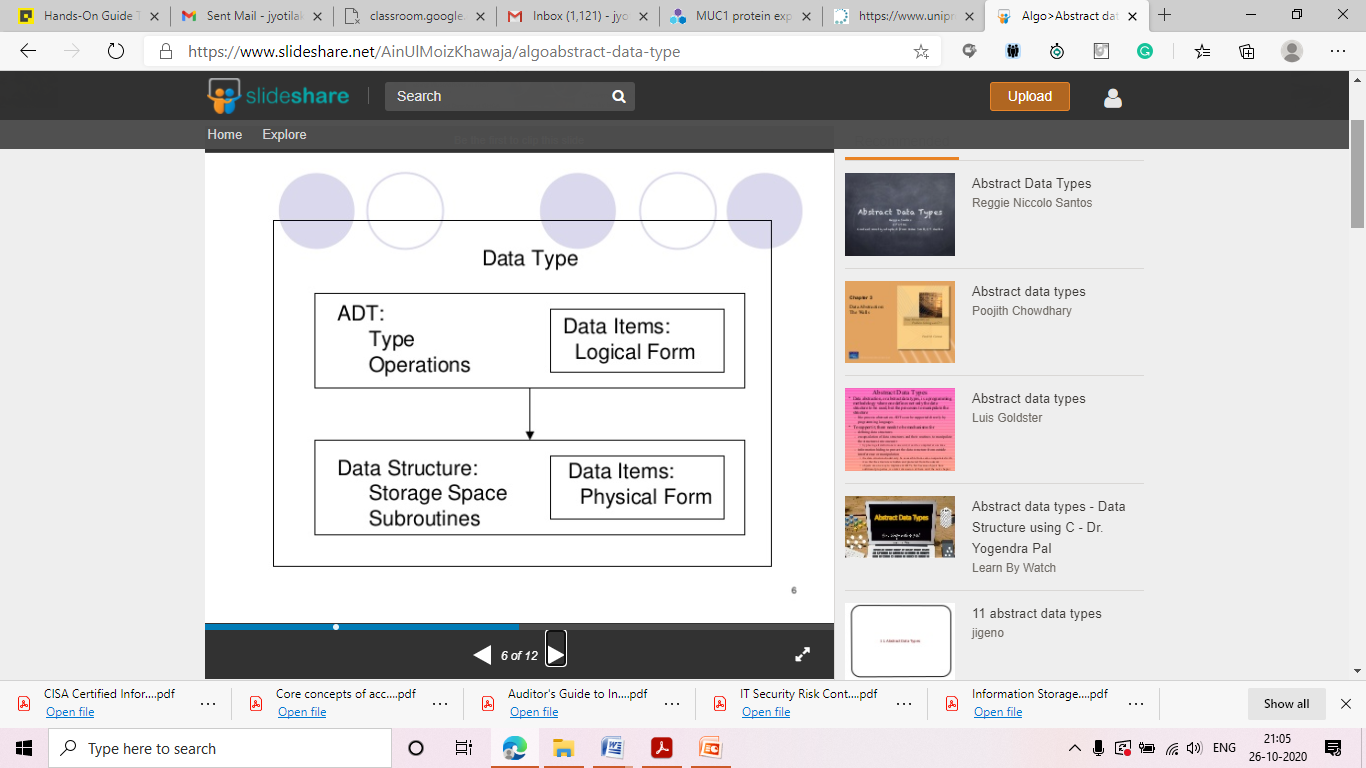 ©Jyoti Lakhani